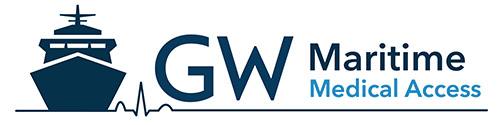 Telehealth in Practice
Alex Cullen, BA, NRP, FP-C, CCP-C
Director of Innovative Practice
Department of Emergency Medicine
May 18, 2023
[Speaker Notes: effort to raise awareness of the role of TM in clinical practice.
Clear up misconcptions that might be keeping you from trying TM or learning more
Share some real experiences and data with you today]
Who we are
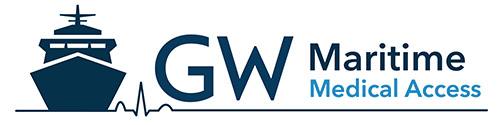 Established in 1989 and continuously running 24/7/365
Call Center is Located in Washington, DC near Washington Circle
Technology Agnostic Medical care and advice
All Physicians are Emergency Medicine Board Certified
All operators are EMTs at a minimum
All Maritime Staff have a clinical background, even the accountant
Servicing Maritime and Austere Environment
UNOLS, Global Shipping, Commercial Fishing, Oil/Gas, Wind, and Private Yachts
Dept of State, Peace Corps, Dept of Defense,
Tele-presentation Tips
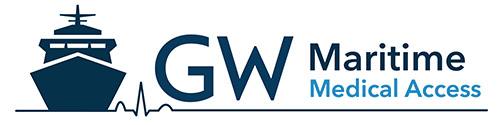 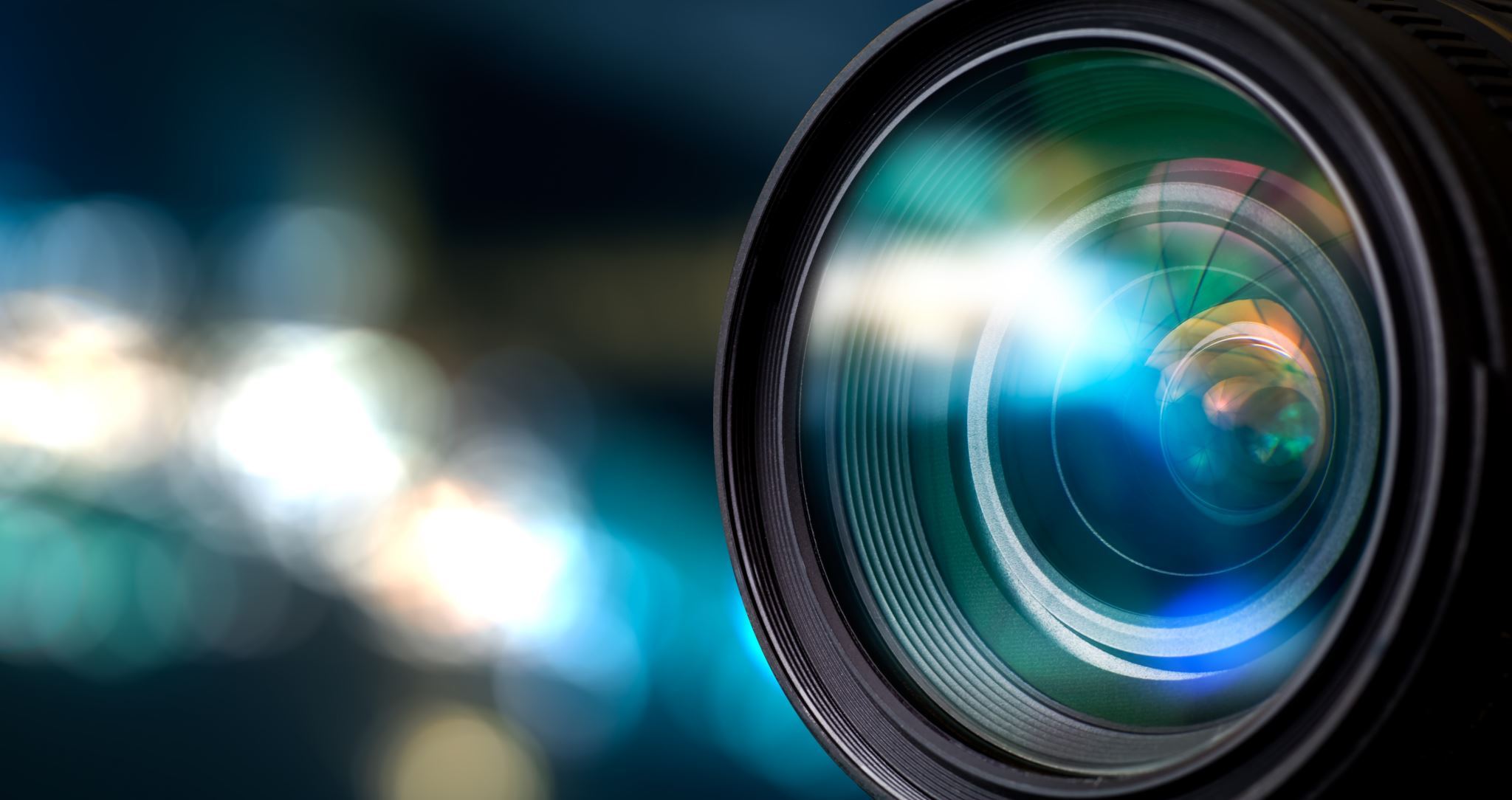 Taking Better Medical Photos
Take at least 4 photos
Consider augmenting the light source (up or down)
1st at focal length of camera (close)
2nd for scale and location
3rd & 4th from opposing perspectives
Bandwidth for a quick video transmission
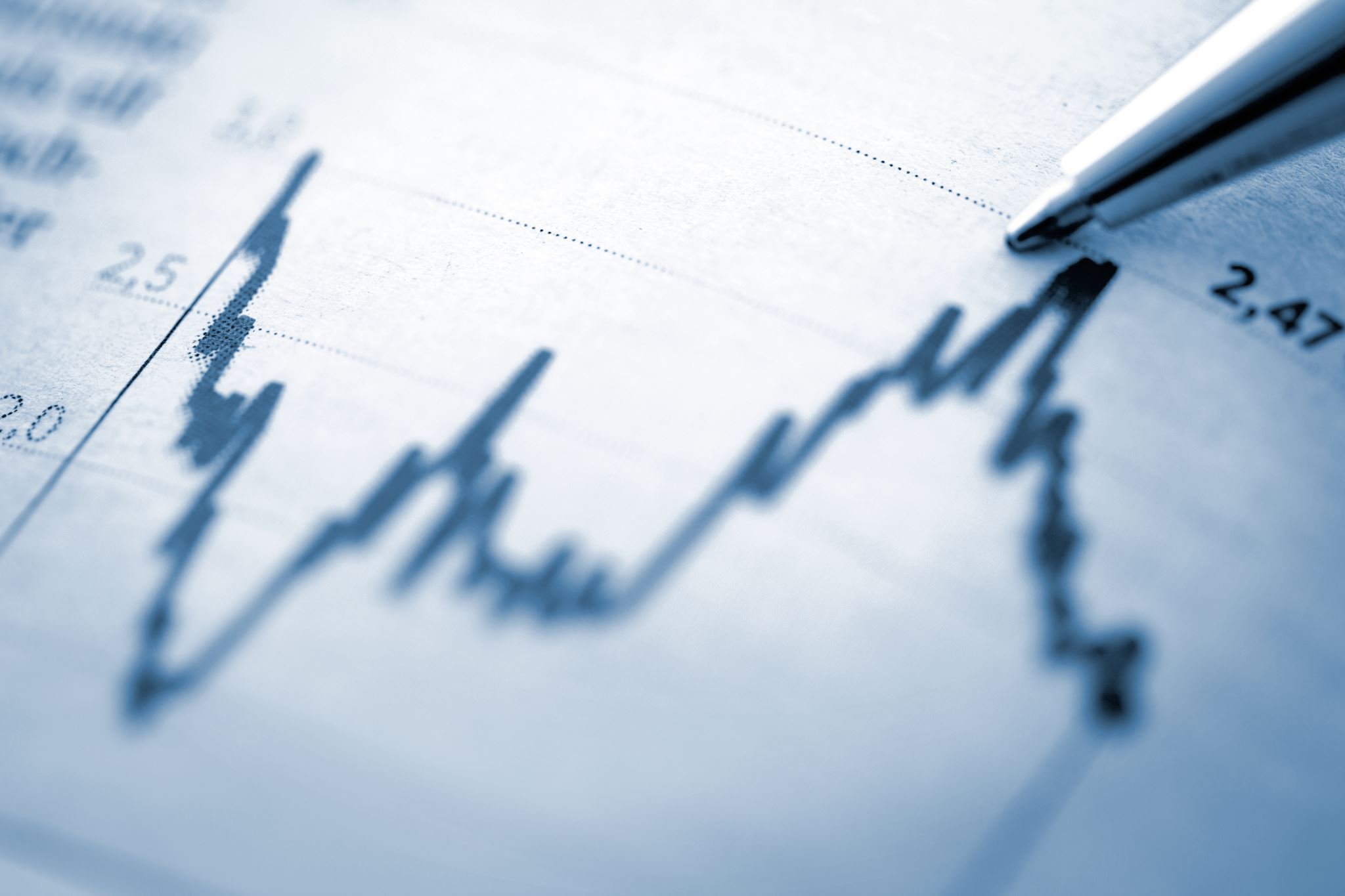 UNOLS Cases
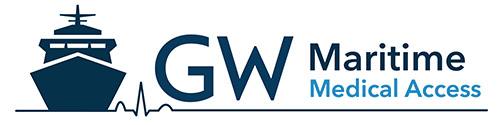 137 Cases in 2022
About 50% Science versus Ship's crew
Eye injuries & Tooth complaints
August, March, & November increases noted
Average Case 7 contacts
Maximum in period 33
Minimum in period 1
gwmma@gwmaritime.comacullen@mfa.gwu.edu
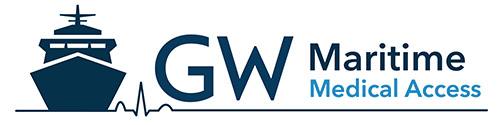